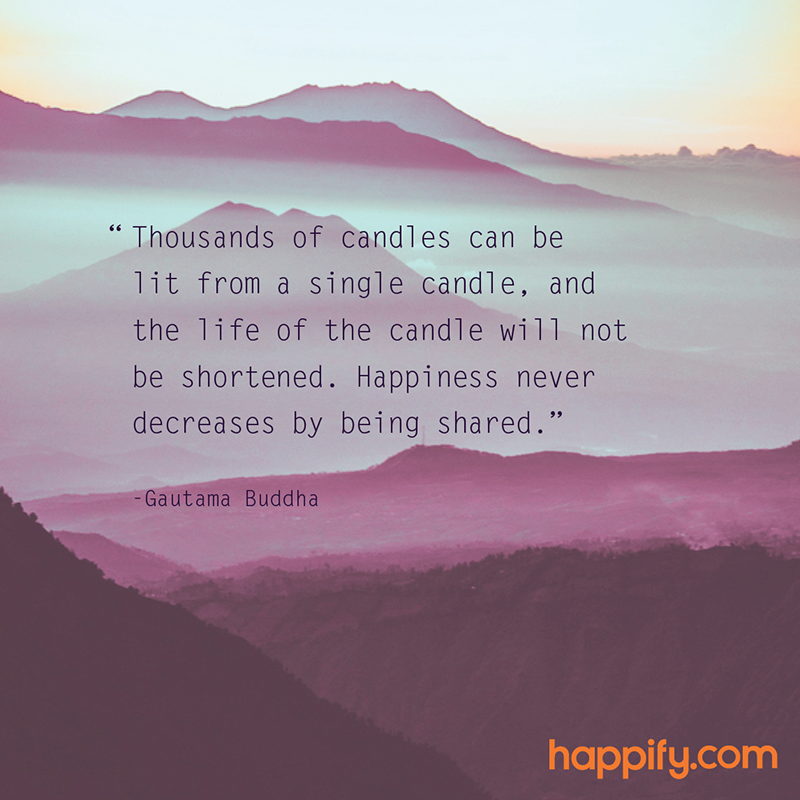 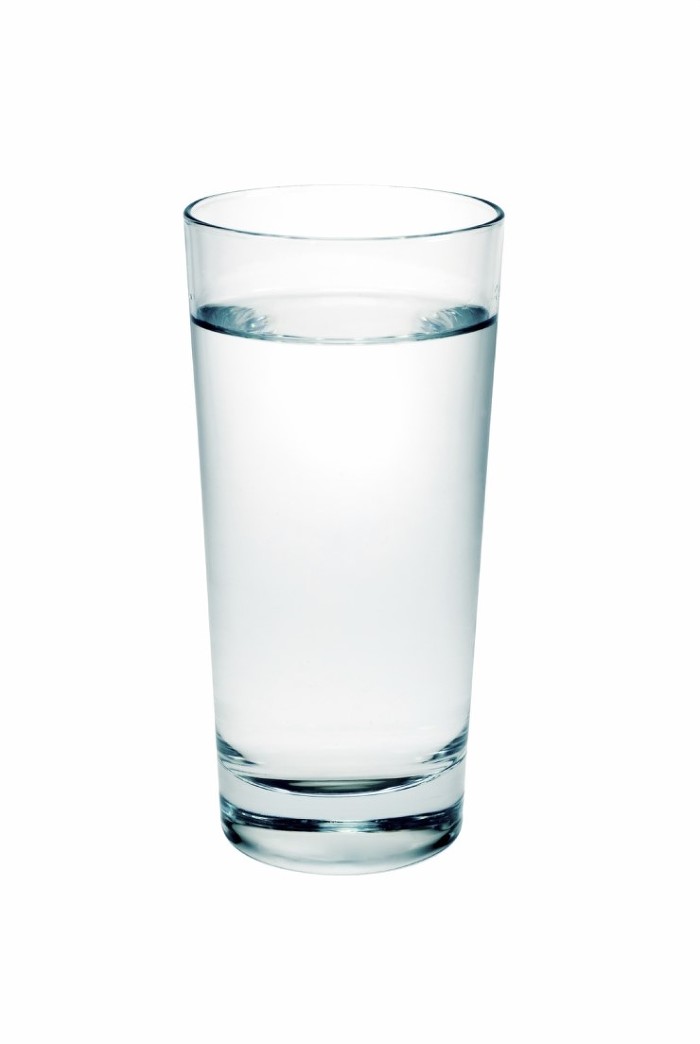 Today we will do a Mindfulness Water drinking exercise, please go grab a small glass of water
[Speaker Notes: Tbd Carmen 1-7, Alejandro helps on 4

Today we will do a Mindfulness Water drinking exercise, please go grab a small glass of water

(Friendly reminder: prep for sharing audio & video!!
Kristin Neff’s What is Self-Compassion - Part 1: https://www.youtube.com/watch?v=Tyl6YXp1Y6M
Self-compassion break, 5 mins: https://self-compassion.org/wp-content/uploads/2020/08/self-compassion.break__01-cleanedbydan.mp3 
How to Practice Mindful Emailing: https://www.youtube.com/watch?v=qBBy5Jx_xrQ
Updated the Monkey and Panda story: https://www.youtube.com/watch?v=5nsySCMH36s]
Mindful Change Leadership Development Program
Week 4 (of 8)
16 May 2022
[Speaker Notes: Carmen

« Vous savez maintenant que vous pouvez utiliser la langue de votre choix pour exprimer vos commentaires ou vos questions »

By now, you know you can use the language of your choice to express your comments or questions]
Mindful Breathing Exercise – Centering
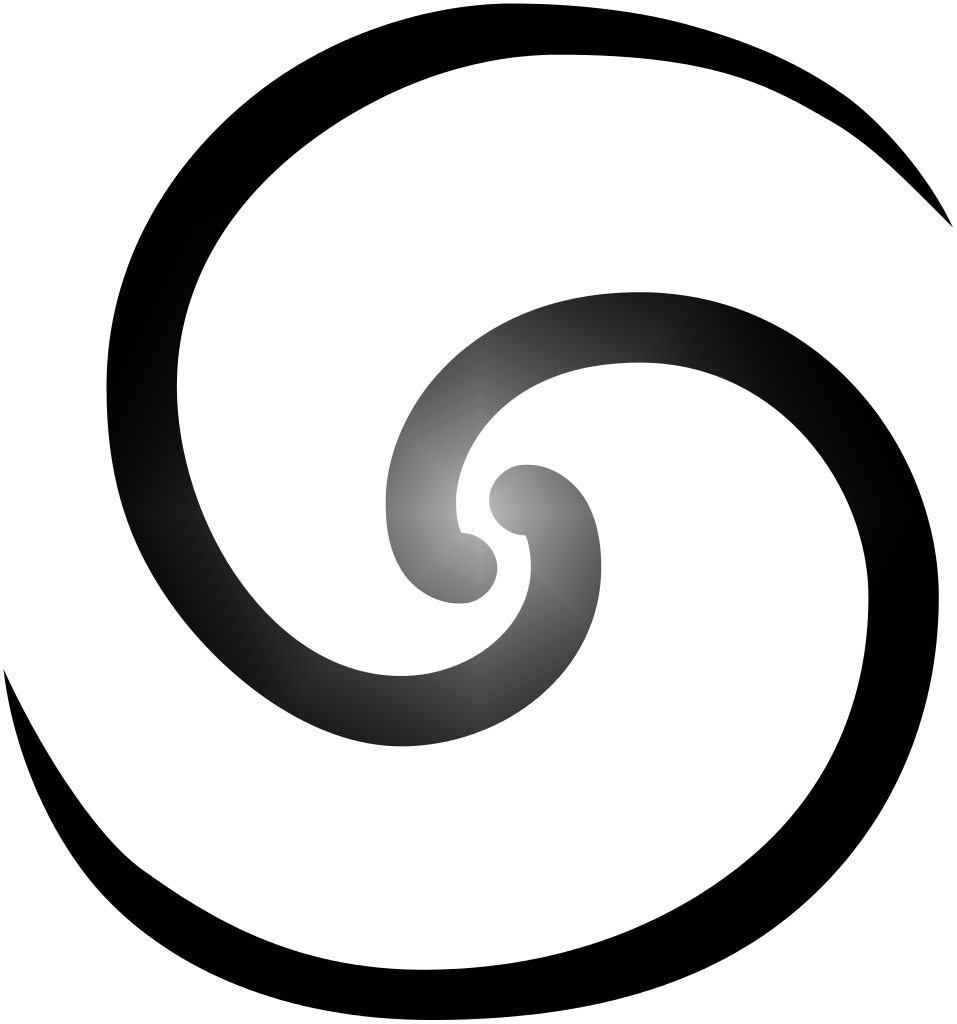 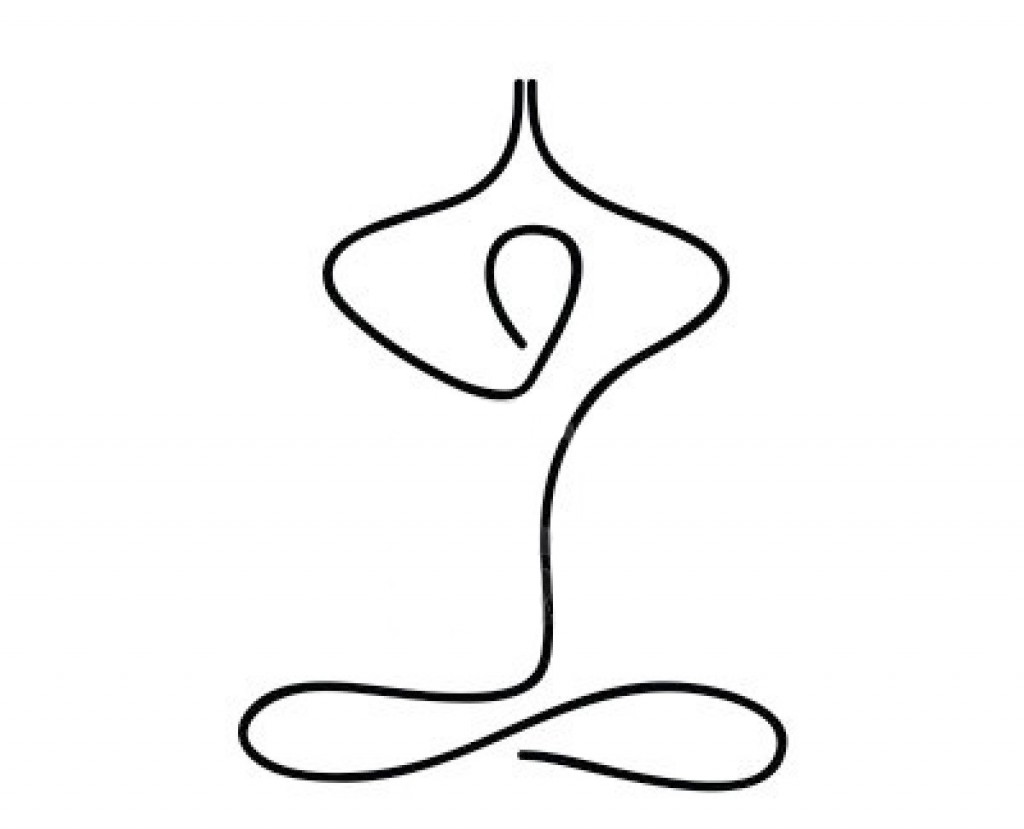 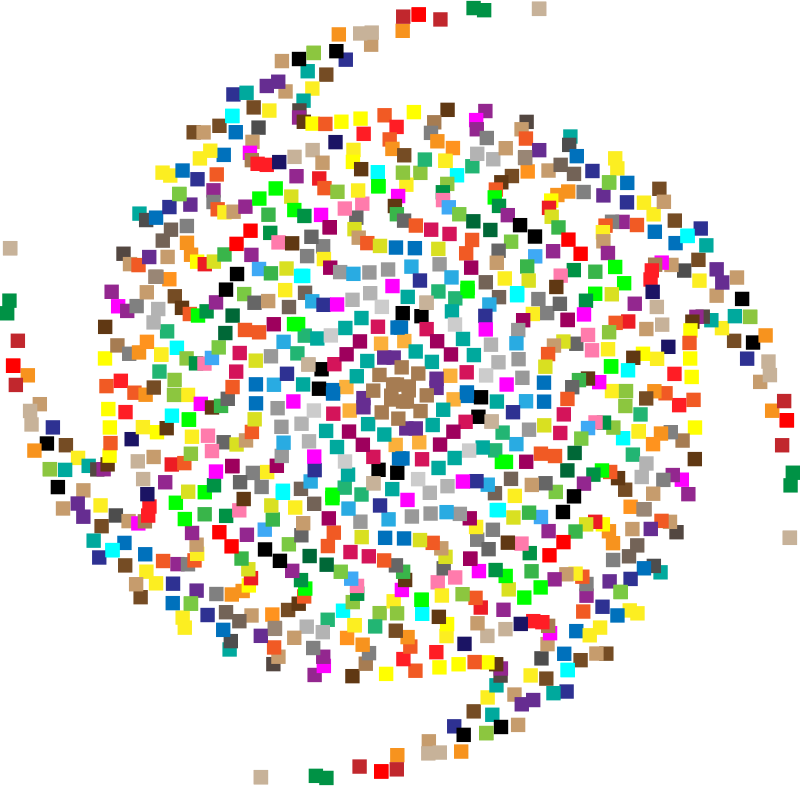 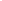 Mindful breathing https://www.youtube.com/watch?v=ZE-r-x2T4ok
[Speaker Notes: Carmen

Mindful breathing https://www.youtube.com/watch?v=ZE-r-x2T4ok 

This is one way of doing it, getting it depends on the practice of.

Noticing is very important in the practice of Mindfulness.

Noticing where your thinking is, that’s the first step to become more Mindful.]
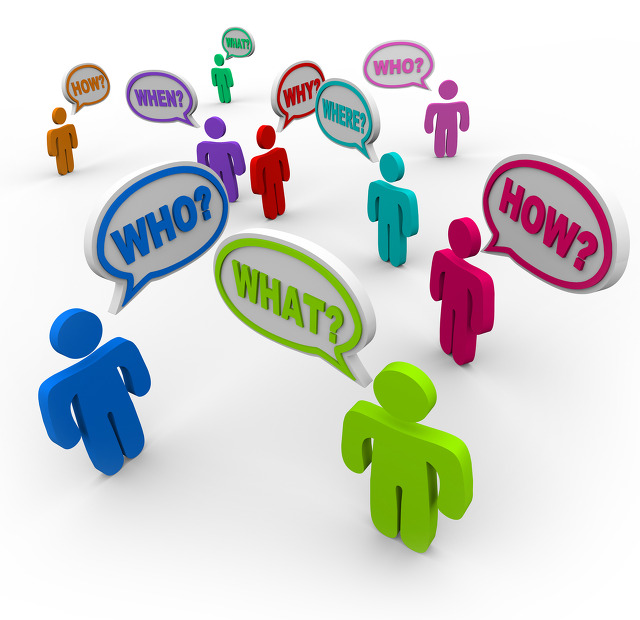 Debrief from last week (3)
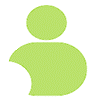 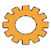 Any Insights you’d like to share

Your Buddy Sytem

Your practice
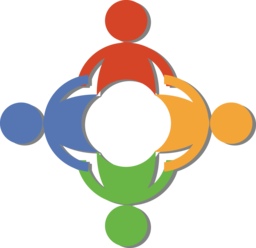 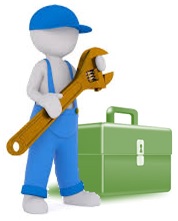 anyone need re-pairing?
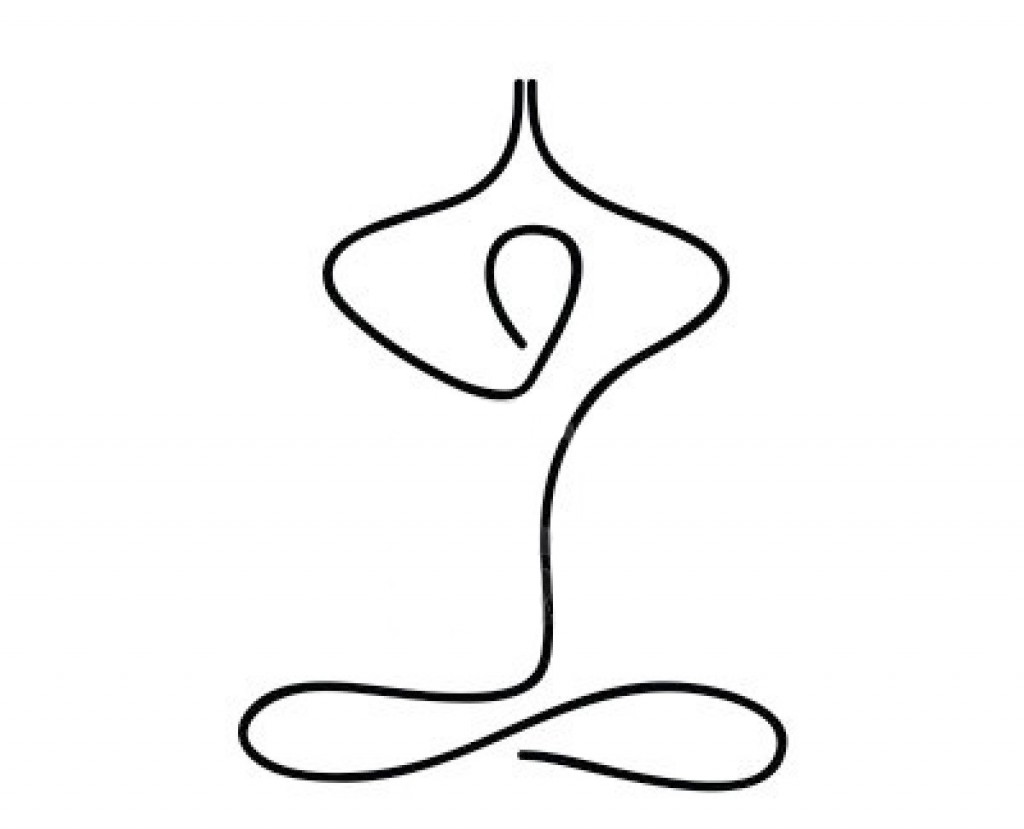 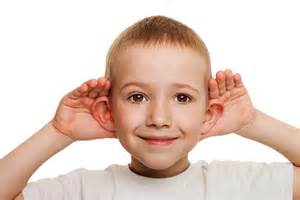 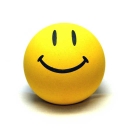 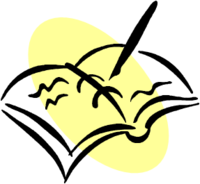 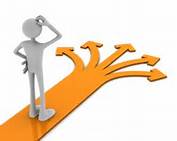 Debrief
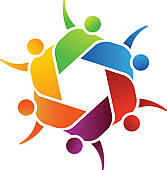 [Speaker Notes: Carmen
Please raise your hand to speak, or type in the chat… let’s have about 3 people sharing any insights you experienced or noticed from last week’s practice

Including
the gratitud journaling.
the Mindfulness Breathing or Body Scan, 
The Mindful Listening
The mindful decision making/taking
I wish you happiness


And ayone who may need re-pairing, either because you haven’t been able to agree on when to meet, or someone abandonned the program?
Just consider, you have the list of people involved, email them if you see need. And don’t need to cc us in the discussion except to confirm the change, so we can update the Buddy System file.]
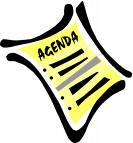 Agenda – week 4
Centering breathing exercise
Debrief from last week 3
Today’s intentions
Self-Compassion theory
A definition
The five myths of Self-Compassion
Your take away assignment
[Speaker Notes: Carmen]
Today’s Intentions: Compassion, Clarity
Mindfulness – Water drinking
Mindful Cleaning Your Environment
Mindful Self-Compassion
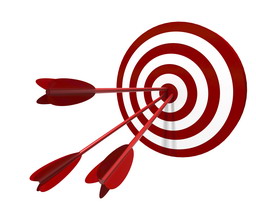 [Speaker Notes: Carmen]
Mindfulness – Water drinking
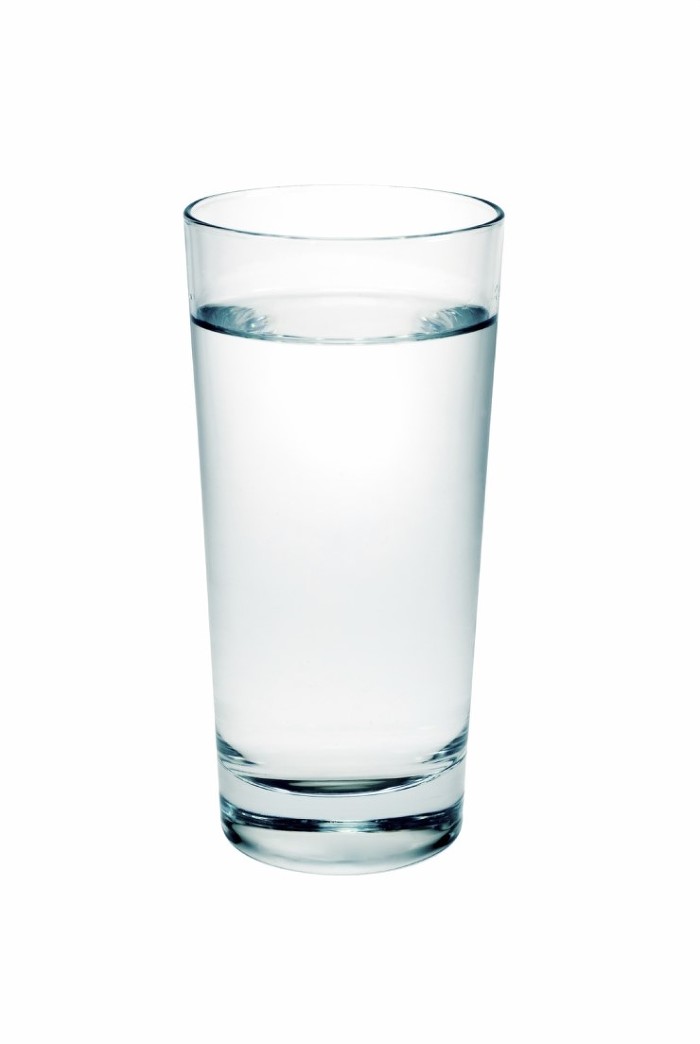 With your back straight, sit as comfortable as possible
Gently bring attention to your breath
Let’s take a moment to think about the origins of this water
As you continue breathing...
Think about the time it took for this water to come to you...
[Speaker Notes: Carmen 1-7]
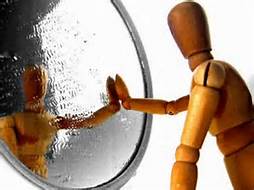 Self-compassion – a definition
Self-compassion is extending compassion to one's self in instances of perceived inadequacy, failure, or general suffering. 
Dr. Kristin Neff has defined self-compassion as being composed of three main components - self-kindness, common humanity, and mindfulness.
Self-kindness: being kind and warm to oneself;
Common humanity: understanding that suffering and personal failure is part of the shared human experience; and
Mindfulness: being mindful of your negative thoughts and emotions to be observed with openness, so that they are held in mindful awareness, with no judgment.
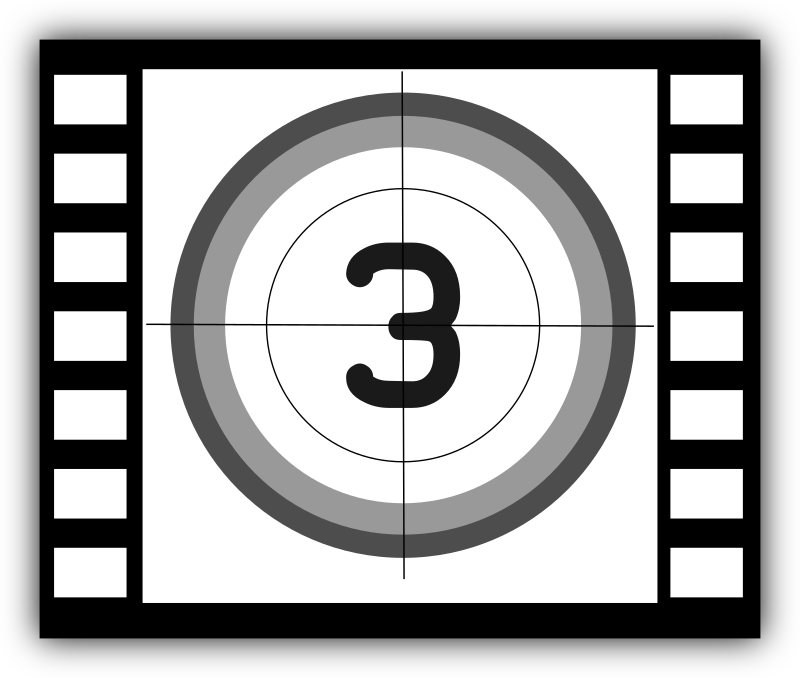 Kristin Neff’s https://www.youtube.com/watch?v=Tyl6YXp1Y6M
[Speaker Notes: Alejandro 7-12
Kristin Neff’s What is Self-Compassion - Part 1: https://www.youtube.com/watch?v=Tyl6YXp1Y6M

I can’t give what I don’t have… book: https://www.amazon.ca/Cant-Give-What-Dont-Have-ebook/dp/B07CYC32WT

From WikiPedia https://en.wikipedia.org/wiki/Self-compassion 
Self-compassion is extending compassion to one's self in instances of perceived inadequacy, failure, or general suffering. Kristin Neff has defined self-compassion as being composed of three main components – self-kindness, common humanity, and mindfulness.[1]
Self-kindness: Self-compassion entails being warm towards oneself when encountering pain and personal shortcomings, rather than ignoring them or hurting oneself with self-criticism.
Common humanity: Self-compassion also involves recognizing that suffering and personal failure is part of the shared human experience.
Mindfulness: Self-compassion requires taking a balanced approach to one's negative emotions so that feelings are neither suppressed nor exaggerated. Negative thoughts and emotions are observed with openness, so that they are held in mindful awareness. Mindfulness is a non-judgmental, receptive mind state in which individuals observe their thoughts and feelings as they are, without trying to suppress or deny them.[2] Conversely, mindfulness requires that one not be "over-identified" with mental or emotional phenomena, so that one suffers aversive reactions.[3] This latter type of response involves narrowly focusing and ruminating on one's negative emotions.[4]]
The Five Myths of Self-Compassion (1/2)
Most people don’t have any problem with seeing compassion as a thoroughly commendable quality. 
It refer to the following good qualities: kindness, mercy, tenderness, benevolence, understanding, empathy, sympathy, and fellow-feeling, along with an impulse to help other living creatures, human or animal, in distress.
But for many, self-compassion carries the whiff of all those other bad “self” terms: self-pity, self-serving, self-indulgent, self-centered, just plain selfish. Even many generations still seem to believe that if we aren’t blaming and punishing ourselves for something, we risk moral complacency, runaway egotism, and the sin of false pride.
The Five Myths of Self-Compassion – article, addresses these legends:
Self-compassion is a form of self-pity
Self-compassion means weakness
Self-compassion will make me complacent
Self-compassion is narcissistic
Self-compassion is selfish
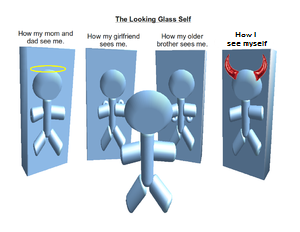 Greater Good Science Center - Kristin Neff’s article: http://greatergood.berkeley.edu/article/item/the_five_myths_of_self_compassion
[Speaker Notes: Alejandro]
The Five Myths of Self-Compassion (2/2)
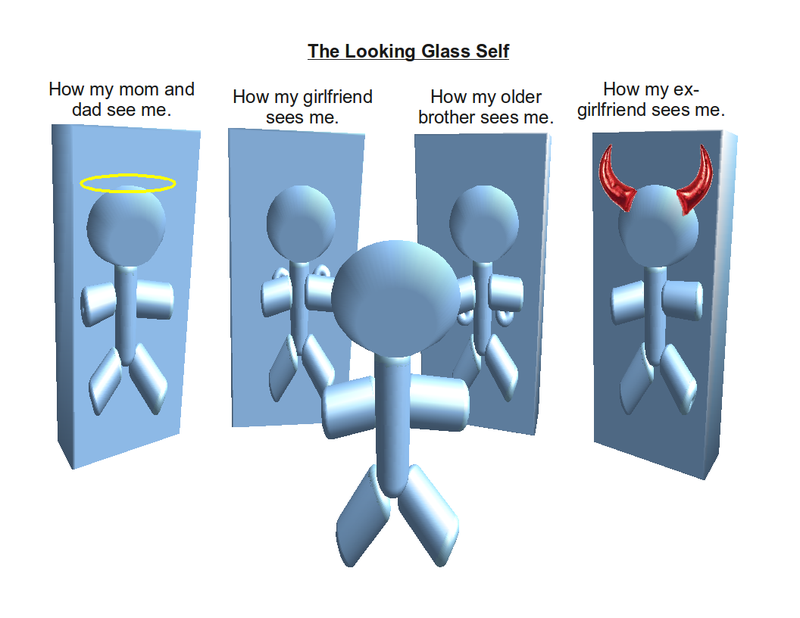 Or how I see myself
Greater Good Science Center - Kristin Neff’s article: http://greatergood.berkeley.edu/article/item/the_five_myths_of_self_compassion
[Speaker Notes: Alejandro
How my mom and dad see me
How my girlfriend/wife sees me
How my older brother sees me
How I see myself]
Mindful – self-compassion
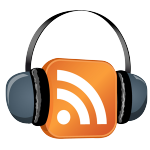 If you want to hear it from Kristin Neff: Self-compassion Break:https://self-compassion.org/wp-content/uploads/2020/08/self-compassion.break__01-cleanedbydan.mp3Time required – 5 minutes
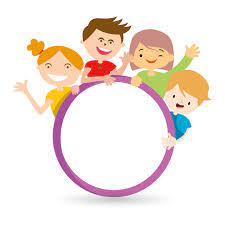 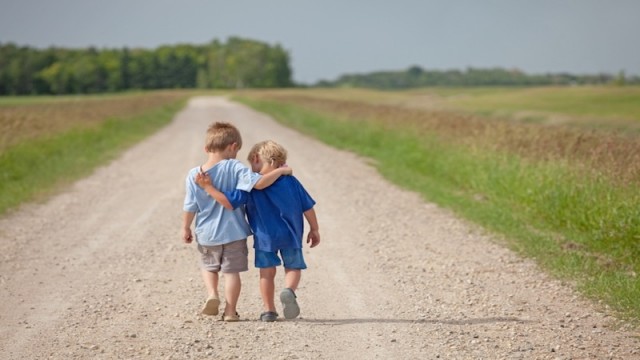 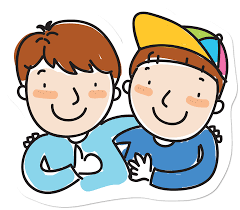 [Speaker Notes: Alejandro
From: https://centerformsc.org/practice-msc/guided-meditations-and-exercises/
* Self-compassion break, 5 mins: https://self-compassion.org/wp-content/uploads/2020/08/self-compassion.break__01-cleanedbydan.mp3
I’ll guide us doing a similar/shorter loving-kindness meditation

Time required – 20 minutes
http://self-compassion.org/wp-content/uploads/meditations/LKM.self-compassion.MP3

Iterations, as follow…
Think of something that hooked you, something that you keep repeating yourself in your mind, ideally something light… 
Remember, We all are in the same boat
My I (we all) be safe
May I (we all) be peaceful
May I (we) be kind to myself (ourselves)
May I accept myself as I am (may we accept ourselves as we are)]
Mindful Cleaning Your Environment
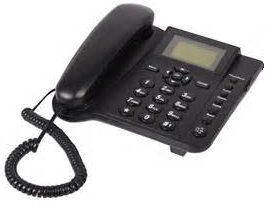 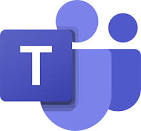 Take on the mini-challenge to be mindful around the distractions
Day 17/21 days challenge - KindSpring - Make A Mindful Phone Call
Practice Digital Mindfulness
How to Practice Mindful Emailing and How to Manage Emails Mindfully
Check the story of the Monkey and the Panda, use it as for inspiration: https://www.youtube.com/watch?v=5nsySCMH36s
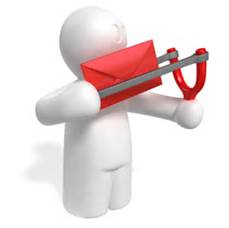 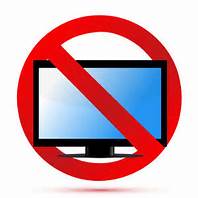 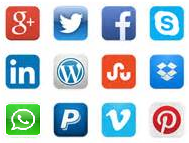 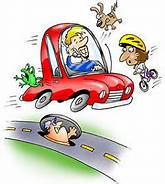 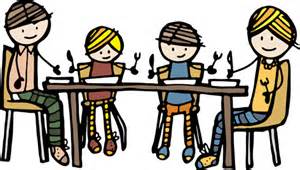 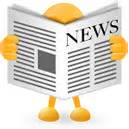 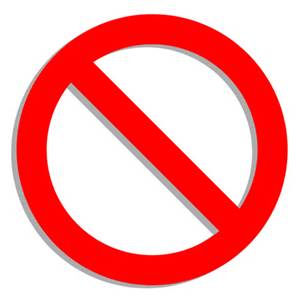 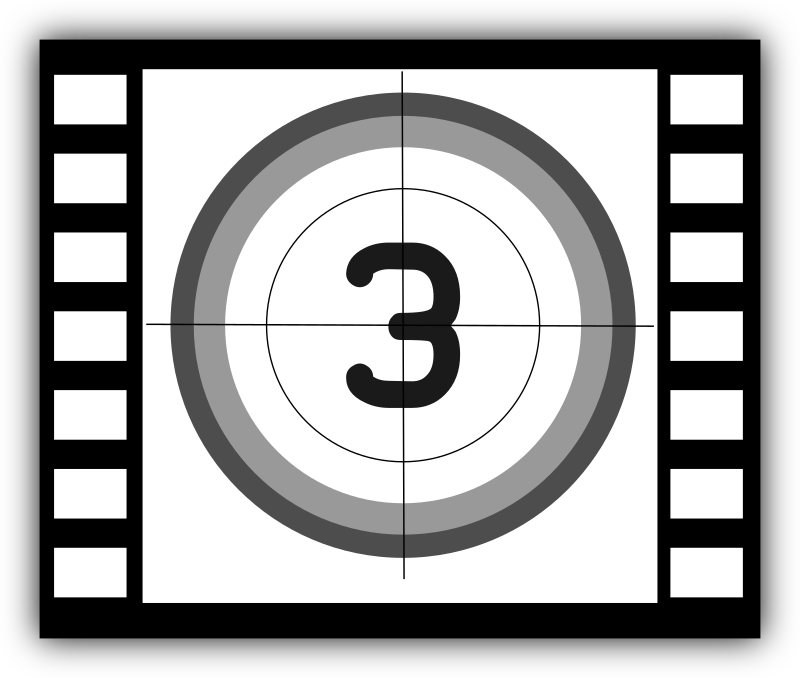 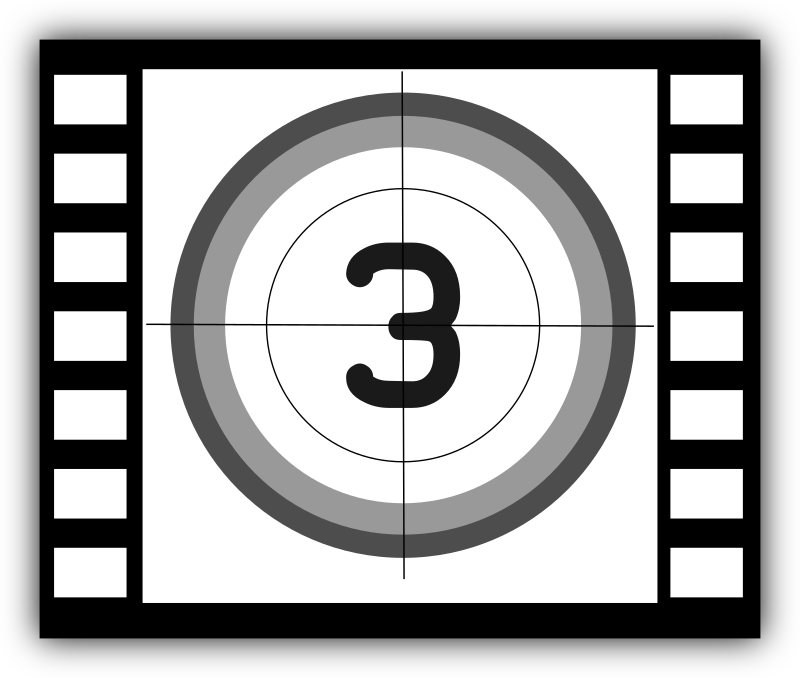 [Speaker Notes: Alejandro
Phone call: https://gcconnex.gc.ca/blog/view/14813318/day-1721-days-challenge-kindspring-make-a-mindful-phone-call 
Digital Mindfulness: https://learn.rumie.org/jR/bytes/practice-digital-mindfulness-for-wellbeing 
The Six Rules of Conscious Emailing: https://www.mindful.org/the-six-rules-of-conscious-emailing/ 
How to Practice Mindful Emailing: https://www.youtube.com/watch?v=qBBy5Jx_xrQ
How to Manage Emails Mindfully: https://siyli.org/mindful-emails/ 

Updated the Monkey and Panda story: https://www.youtube.com/watch?v=5nsySCMH36s]
Your take away practice for week 4
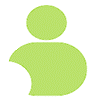 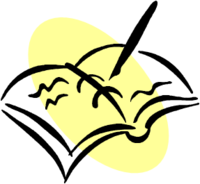 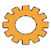 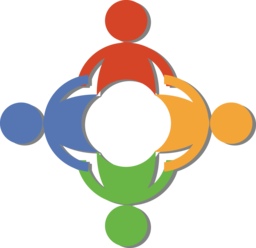 Connecting – once a week with you buddy
Gratitude Journaling – daily
Practice up to 15 mins… chose one of the following and keep doing it for the whole week - daily
Body scan or Breathing15 mins – https://www.rightlifeproject.com/meditate (may need to scroll down)15 mins – https://soundcloud.com/dharma-gus/15-min-body-scan-augusta-mbsr 
Self-compassion10 mins – https://soundcloud.com/breathworks-mindfulness/mindfulness-for-women-track-5-self-compassion-meditation10 mins – https://soundcloud.com/user-640851605/self-compassion-giving-and-receiving-meditation-10-minutes   15 mins – https://soundcloud.com/mindfullivingcoach/self-compassion-meditation15 mins – https://soundcloud.com/awakeningcompassion/awakening-compassion-class-4   20 mins – http://self-compassion.org/wp-content/uploads/meditations/LKM.self-compassion.MP3 
Apply Mindful Cleaning Your Environment – as possible
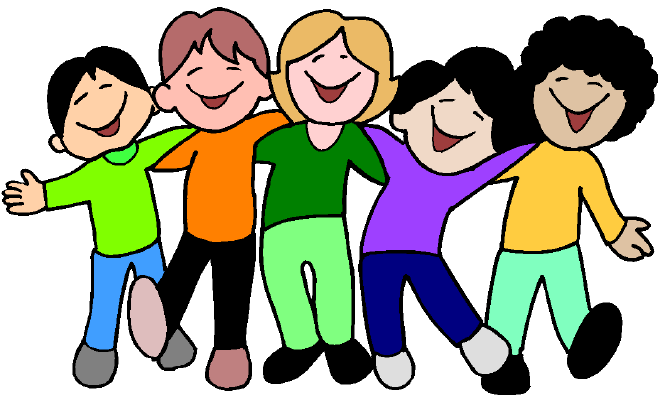 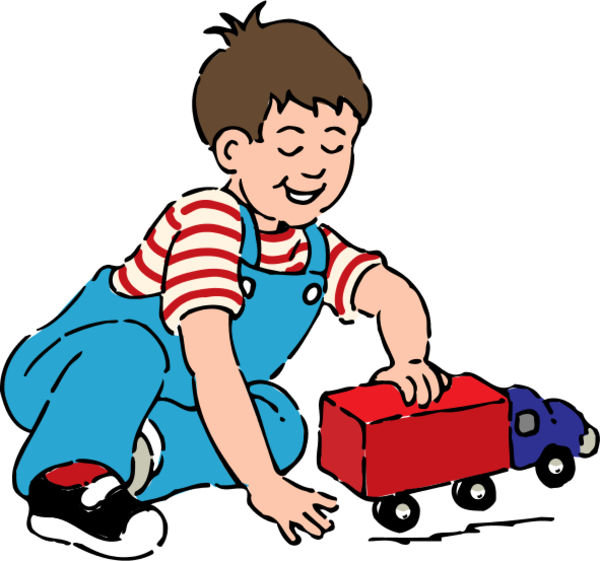 [Speaker Notes: Carmen
Next week: Mindful eating, grab a small fruit (grape, blueberry, or similar)… something you can put in your mouth without biting on it.]
Reflect about the 3 exercises
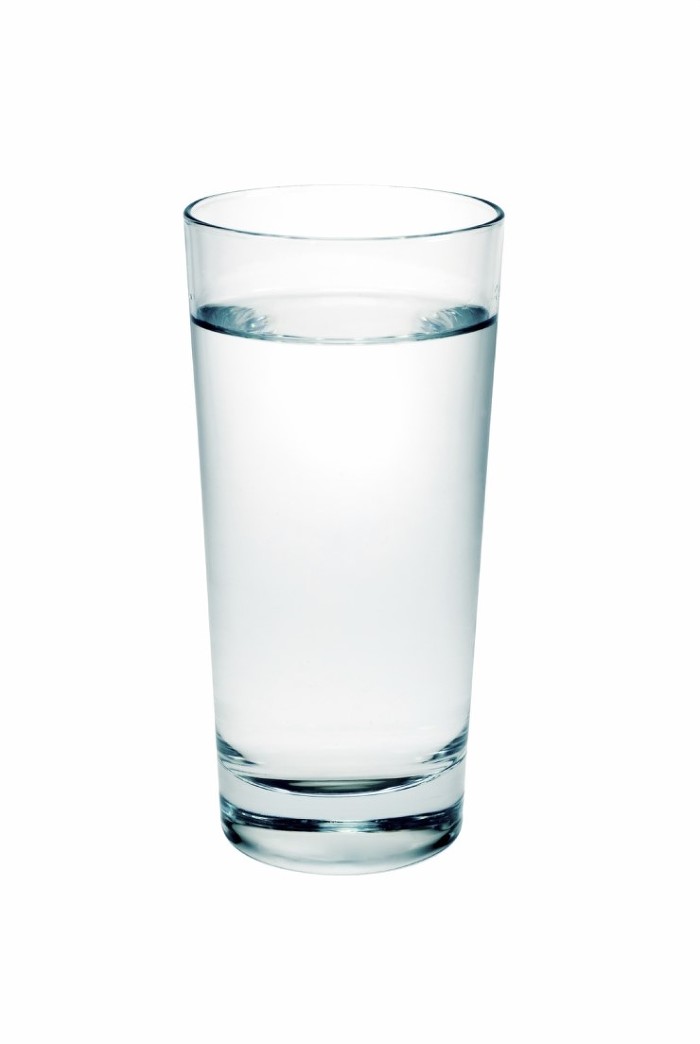 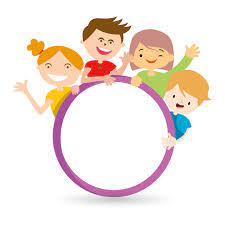 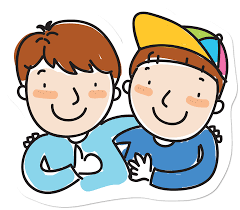 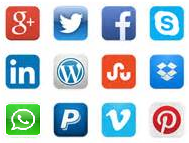 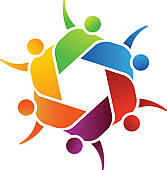 14
[Speaker Notes: Carmen
Take the next few minutes to debrief in small groups (of 4). As in previous weeks, when you’re done just leave the session.

Feel free to share:
What you noticed
What you had a hard time with
What you’re reailzing
An intention you have for the week
etc

I wish you happiness!!]
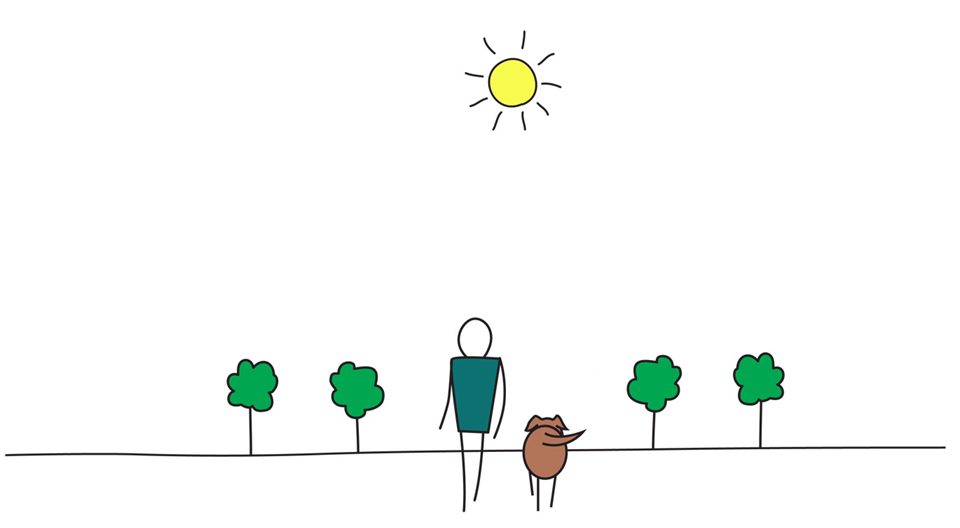 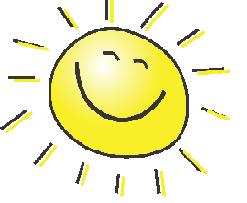 Be Mindful, Be Happy / 
Prenez conscience, soyez heureux
Alejandro Gonzalez 		https://gcconnex.gc.ca/profile/alejgonz